30 minutes+
Faith 
Week 4 – Challenging the Universe
Y7&8
11-13 years
In this lesson, students will:
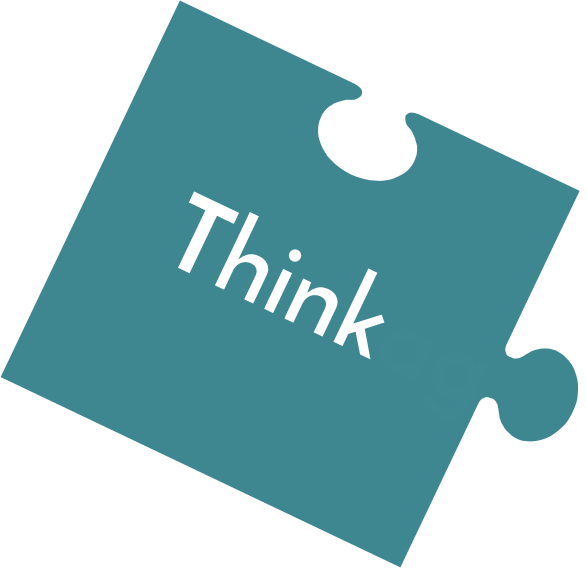 Think about and explore our place in the universe

Understand how some of our societal pressures require us to step beyond religion and come together in new ways

Explore and unravel how we can move beyond religious boundaries and difference and think about ways to support a cohesive future
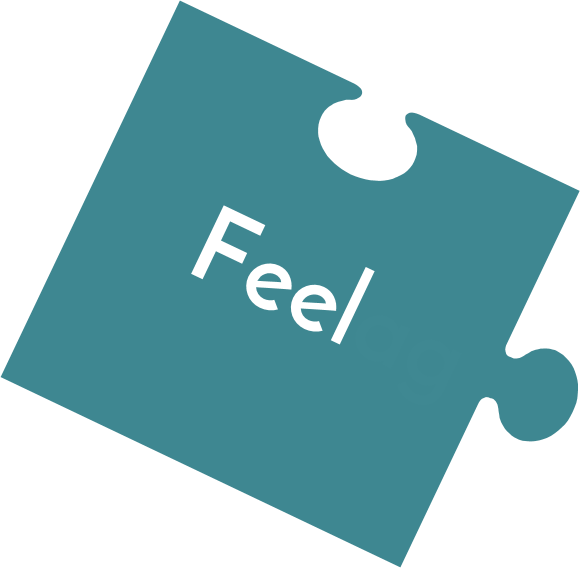 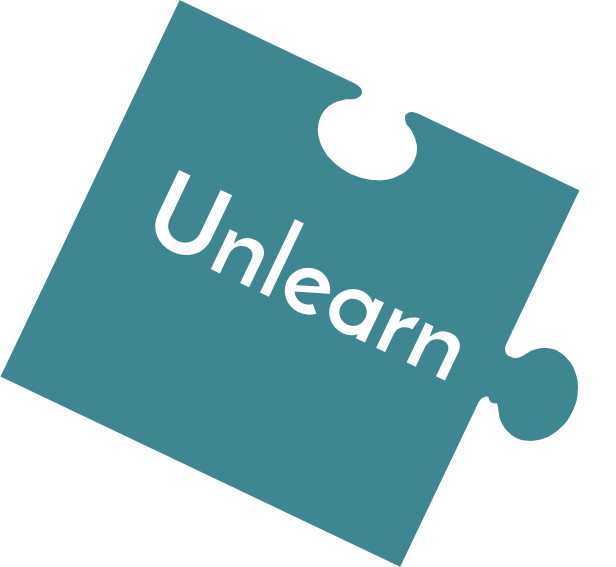 Copyright © 2017 ThoughtBox Education.
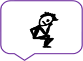 Pre-lesson reflection3-5 minutes+
Copyright © 2017 ThoughtBox Education.
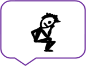 Introduce the following REFLECTIVE QUESTIONS for students to consider during the lesson (maybe write them up or read them aloud and ask students to think about their own responses):
What does ‘spirituality’ mean?
Do you ever think about the universe and your place within it?
What are some of the arguments that exist between religion and science?
Copyright © 2017 ThoughtBox Education.   .
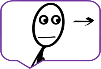 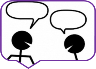 We are here20 minutes+
Copyright © 2017 ThoughtBox Education.
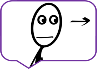 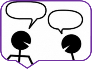 Watch the short video (3.53mins) made by Astrophysicist and author Carl Sagan entitled: 

The Pale Blue Dot
(Click on the link above for the hyperlink)
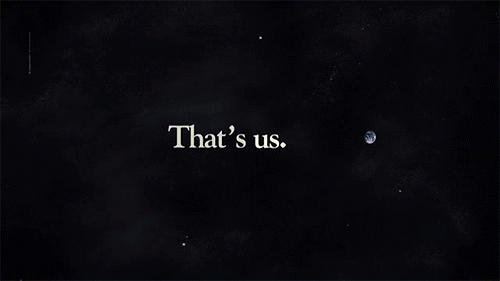 Copyright © 2017 ThoughtBox Education.   .
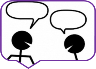 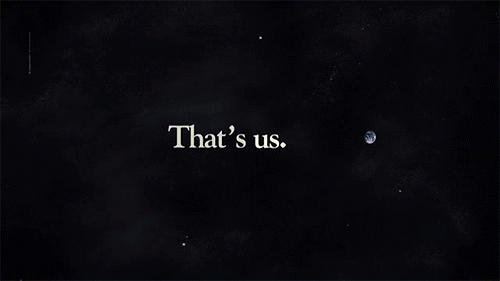 Allow students a few minutes to respond to the film with people sitting near to them.

After sharing their initial responses, ask them to think about the following questions:
Copyright © 2017 ThoughtBox Education.
What is the universe? How do help yourself to understand it?
Do you like thinking about the universe? Why? Why not?
How does faith help people to understand the universe and their place within it?
Copyright © 2017 ThoughtBox Education.
The idea of the universe is one that a lot of people – adults included - have a difficult time understanding and many people do not like thinking about it.
Why do you think this might be?
Copyright © 2017 ThoughtBox Education.
Because there is no “one answer” to what it means to be human and what the universe is, many people find their own answers – some use religion, some use science, some have their own thoughts and beliefs.
What about you?
Do you have your own ideas (or a religious belief) that help you to understand a little bit about the universe and our place in it?
Copyright © 2017 ThoughtBox Education.
Spend five minutes on your own writing down (or drawing) your thoughts about the universe and your place in it.
What about you?
If students are happy, share ideas with the class or maybe use the work to make a display for the classroom.
Copyright © 2017 ThoughtBox Education.
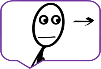 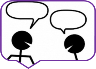 Tomorrow together?10 minutes+
Copyright © 2017 ThoughtBox Education.
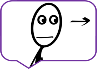 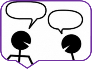 Watch the short video (3.37 mins) made by The United Nations entitled:
 
Our Future
(Click on the link above for the hyperlink)
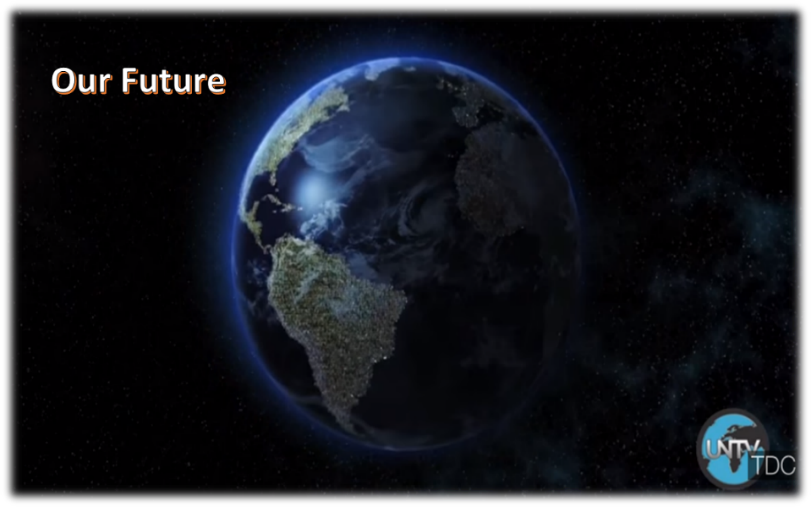 Copyright © 2017 ThoughtBox Education.   .
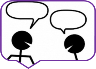 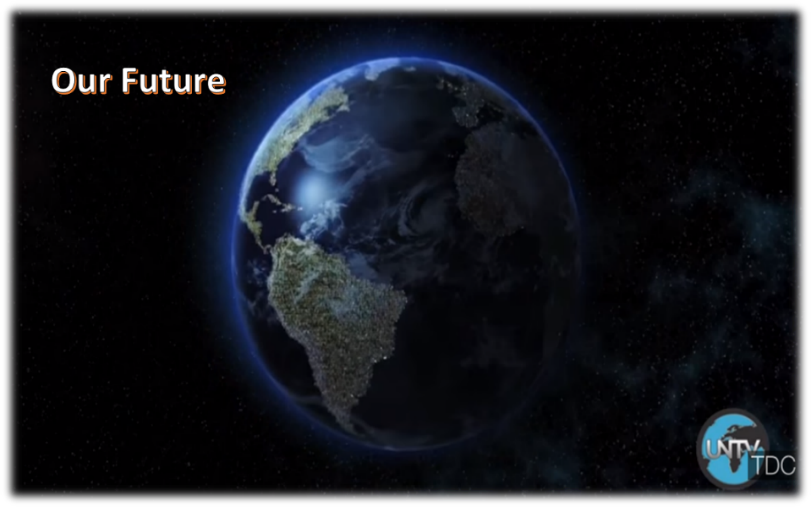 Allow students a few minutes to respond to the film with people sitting near to them.

After sharing their initial responses, ask them to think about the following questions:
Copyright © 2017 ThoughtBox Education.
How is this film trying to encourage us all to come together, despite of our differences?
How might climate change encourage religious tolerance?
Copyright © 2017 ThoughtBox Education.
Over the past few years, many world leaders have made bold statements about the need for humans to come together, despite our differences, to act for the good of the planet, rather than the good of individual groups or countries. 

Many world leaders (including the Pope) have even said that “climate change is bigger than religion” and that we have to come together to stop our destruction of the earth.

Look at the following presentation entitled “Is Climate Change Bigger Than Religion” and discuss some of the ideas and questions that come up.
Copyright © 2017 ThoughtBox Education.
The presentation shows small extracts taken from a letter written by Pope Francis, Head of the Catholic church. This is just one example of a religious leader proclaiming the need for people to look beyond their faith in order to tackle some of the pressing issues facing us all.
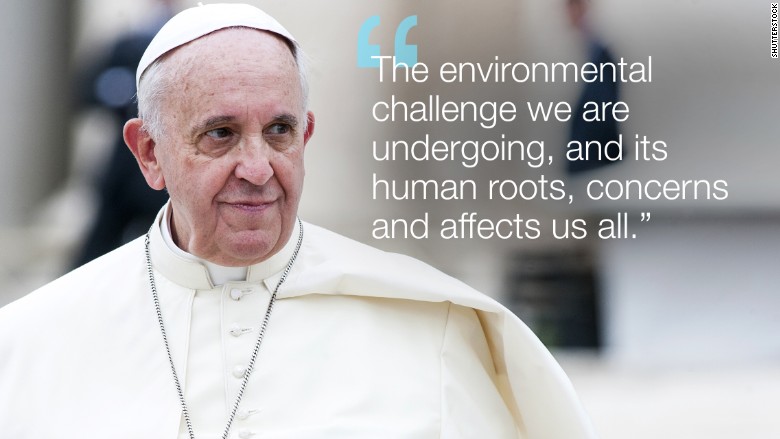 Copyright © 2017 ThoughtBox Education.
Is climate change bigger than religion?
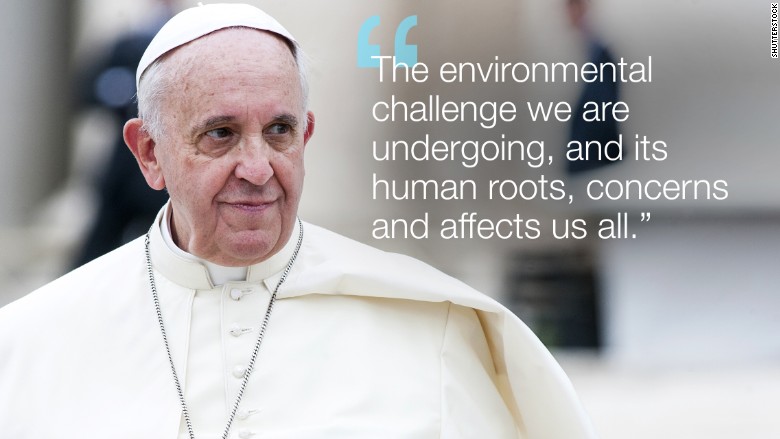 Below are some excerpts from Pope Francis’s encyclical (letter) about Climate Change
Read each point and think about how the message might be trying to encourage religious tolerance by asking us all to come together for the good of the planet.
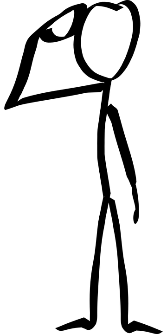 Copyright © 2017 ThoughtBox Education.
1) Climate change has grave implications.
“Each year sees the disappearance of thousands of plant and animal species which we will never know, which our children will never see, because they have been lost forever,” he writes.
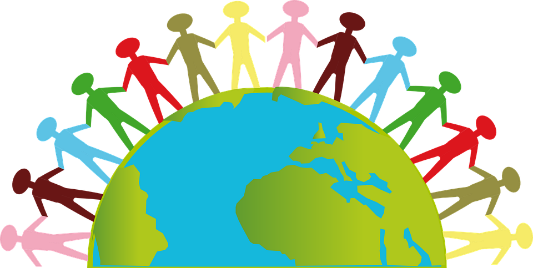 Copyright © 2017 ThoughtBox Education.
2) Rich countries are destroying poor ones, and the earth is getting warmer.
“The warming caused by huge consumption on the part of some rich countries has repercussions on the poorest areas of the world, especially Africa, where a rise in temperature, together with drought, has proved devastating for farming.”
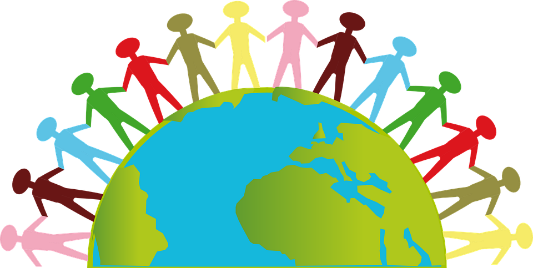 Copyright © 2017 ThoughtBox Education.
3) Christians have misinterpreted Scripture
and “must forcefully reject the notion that our being created in God’s image and given dominion over the earth justifies absolute domination over other creatures.”
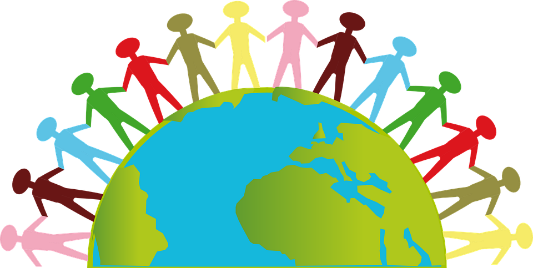 Copyright © 2017 ThoughtBox Education.
4) The international community has not acted enough
“Recent World Summits on the environment have not lived up to expectations because, due to lack of political will, they were unable to reach truly meaningful and effective global agreements on the environment.”
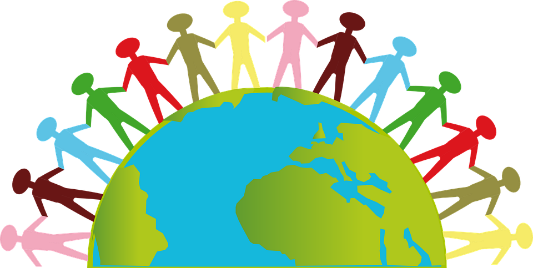 Copyright © 2017 ThoughtBox Education.
5) Why are we here on Earth in the first place?
“What kind of world do we want to leave to those who come after us, to children who are now growing up?” he writes.
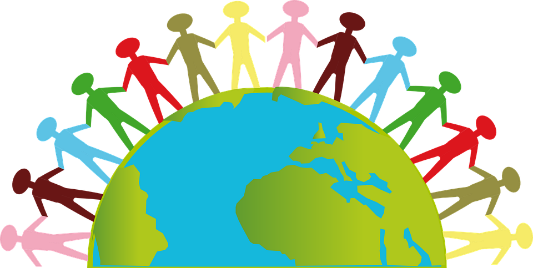 Copyright © 2017 ThoughtBox Education.
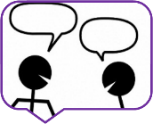 Thinking about some of the reasons that the Pope (and many other religious leaders) are outlining to encourage us to come together, discuss your responses to the following question:
Do you think that climate change is a force that can enable us to be more tolerant of religious differences?
Copyright © 2017 ThoughtBox Education.
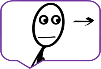 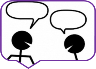 Celebrating difference5 minutes+
Copyright © 2017 ThoughtBox Education.
To finish, look at the advice from the British Council on ways to celebrate diversity and think about whether you could encourage any of these into your school:

Nine Ways to Celebrate Diversity.
Copyright © 2017 ThoughtBox Education.
This sort of learning can’t wait
www.thoughtboxeducation.com